Manipulating Formulae/ Changing the Subject
Manipulating Formulae/ Changing the Subject
SAM
1H Q17
June 2017 3H Q14
Spec 1
1H Q13
Nov 2018 1H Q2
Spec 1
2H Q1
June 2019 2H Q15
Spec 2
3H Q3
SAM 1H Q17
Manipulating Formulae/ Changing the Subject
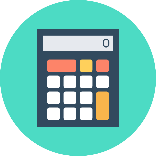 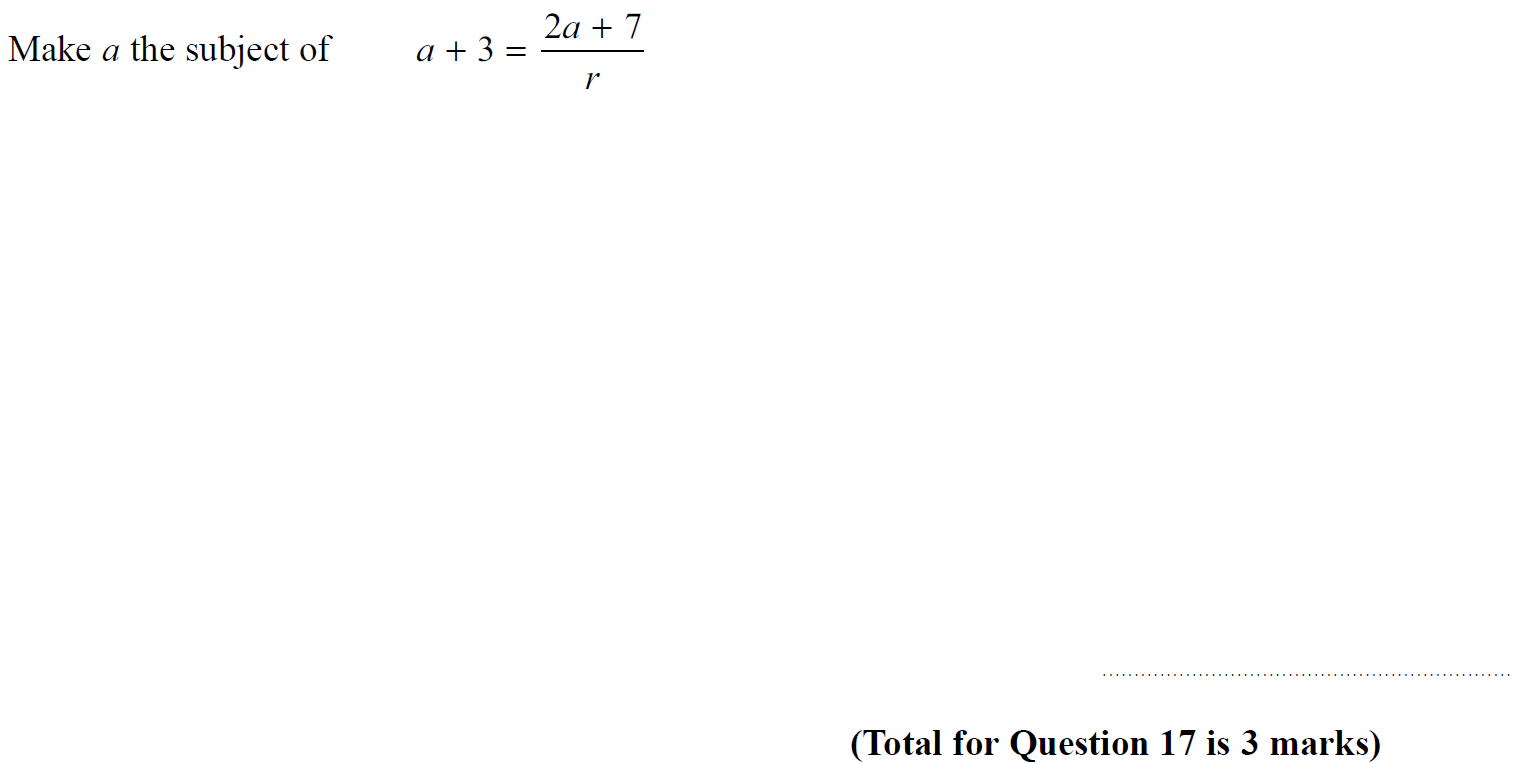 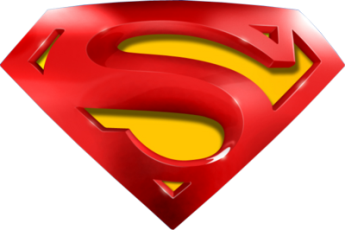 SAM 1H Q17
Manipulating Formulae/ Changing the Subject
A
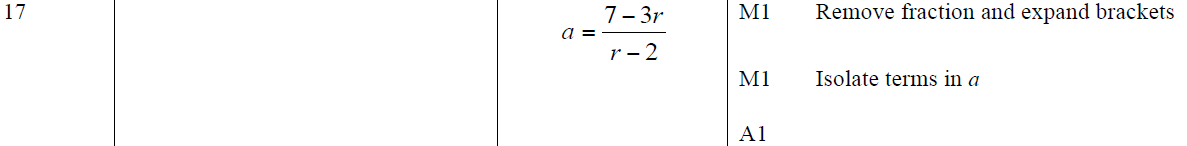 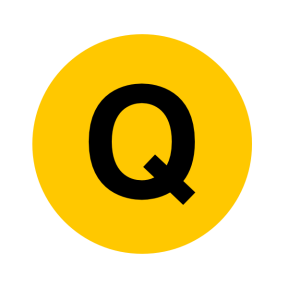 Specimen Set 1 1H Q13
Manipulating Formulae/ Changing the Subject
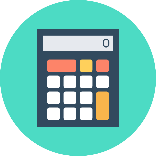 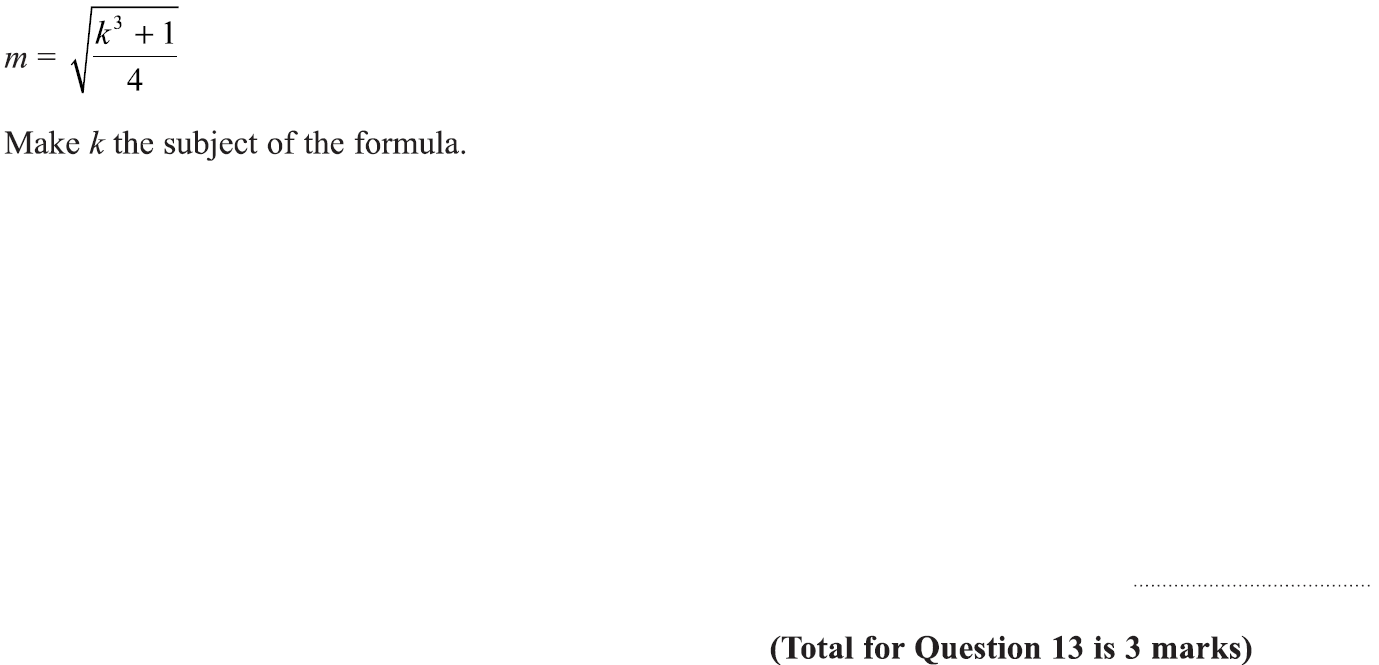 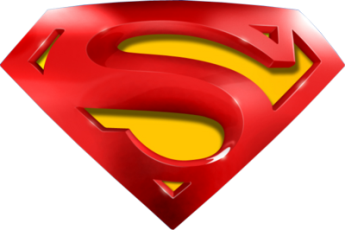 Specimen Set 1 1H Q13
Manipulating Formulae/ Changing the Subject
A
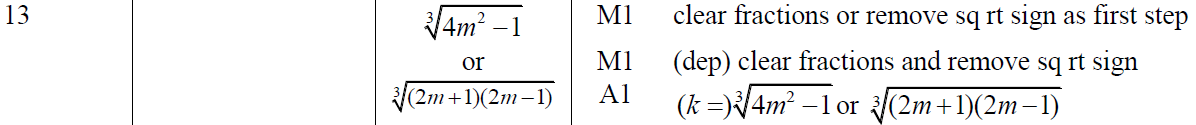 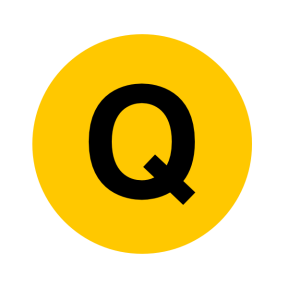 Specimen Set 1 2H Q1
Manipulating Formulae/ Changing the Subject
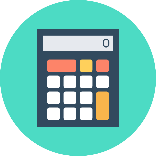 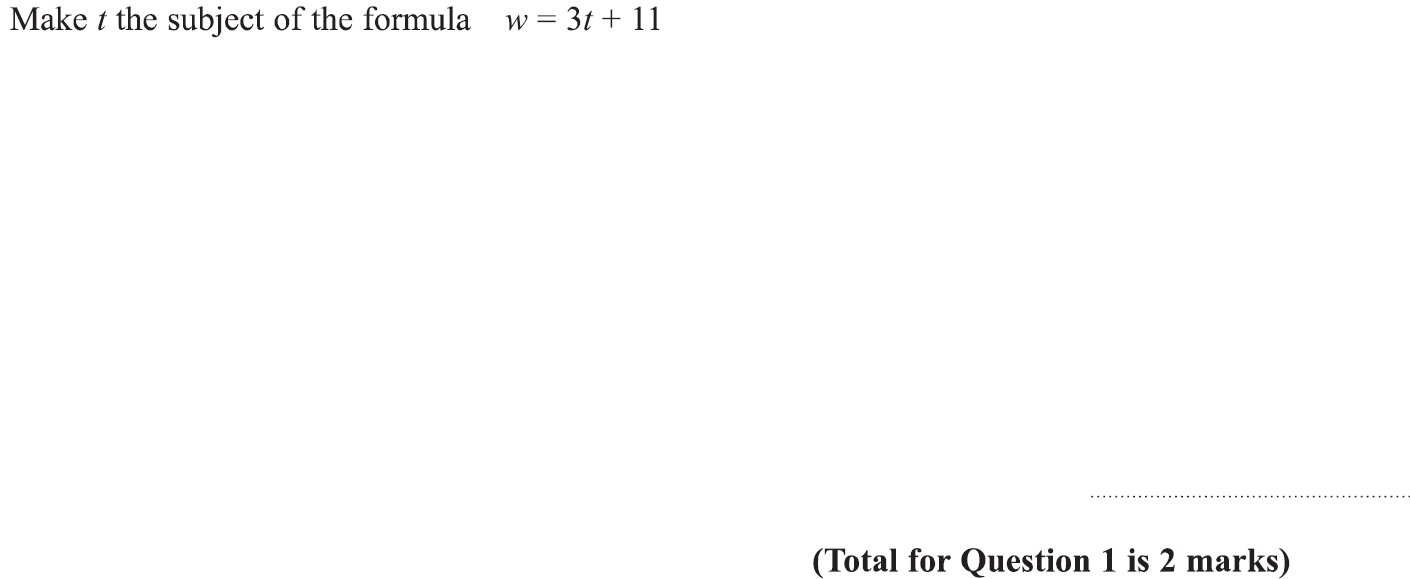 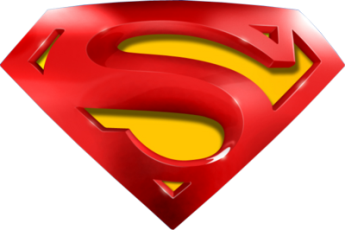 Specimen Set 1 2H Q1
Manipulating Formulae/ Changing the Subject
A
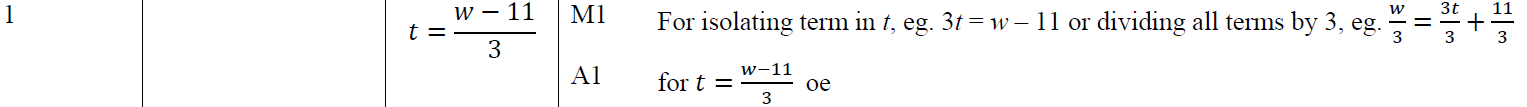 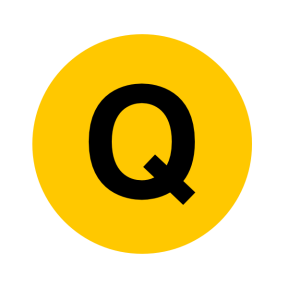 Specimen Set 2 3H Q3
Manipulating Formulae/ Changing the Subject
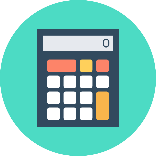 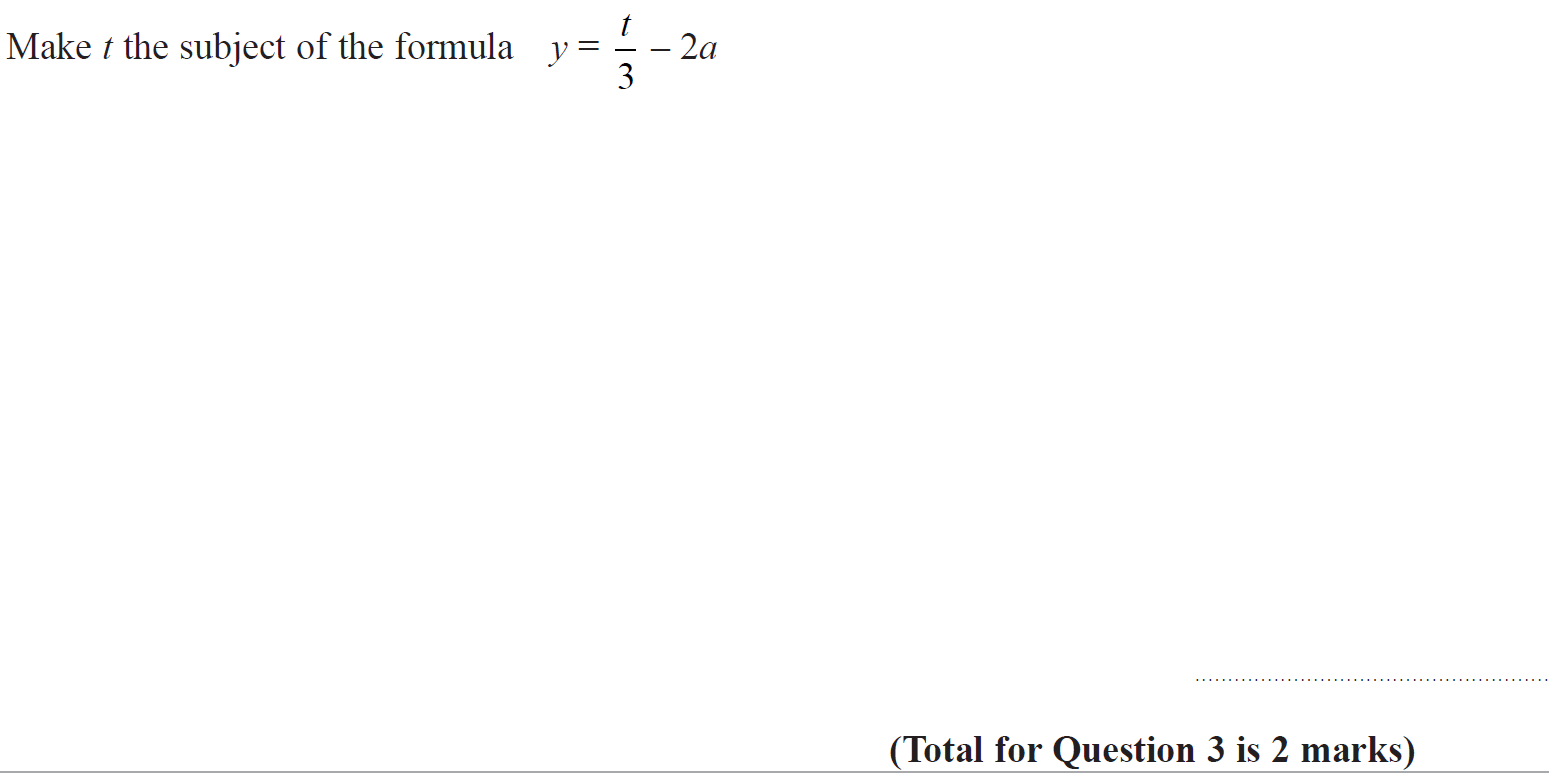 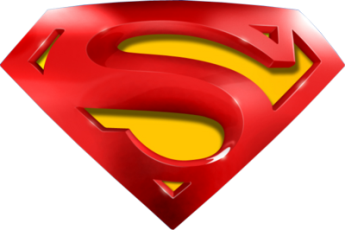 Specimen Set 2 3H Q3
Manipulating Formulae/ Changing the Subject
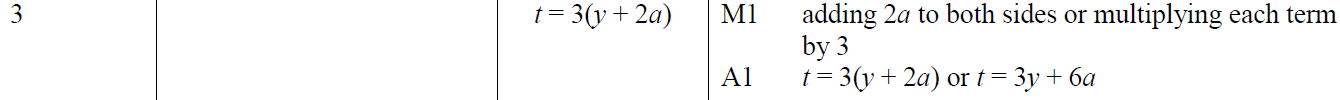 A
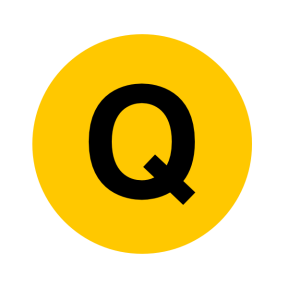 June 2017 3H Q14
Manipulating Formulae/ Changing the Subject
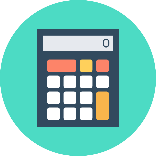 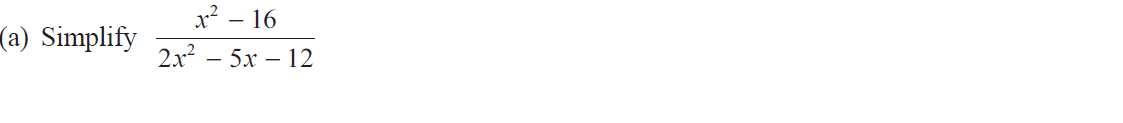 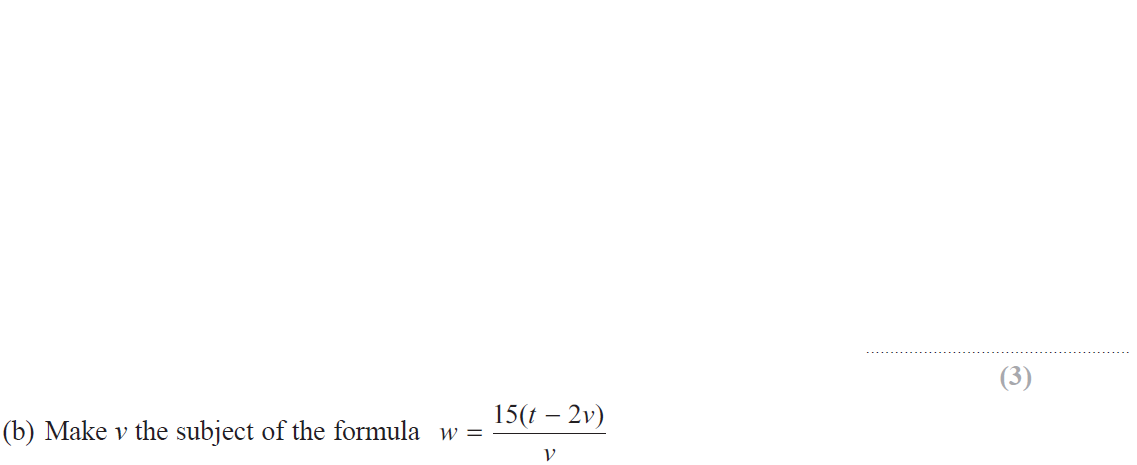 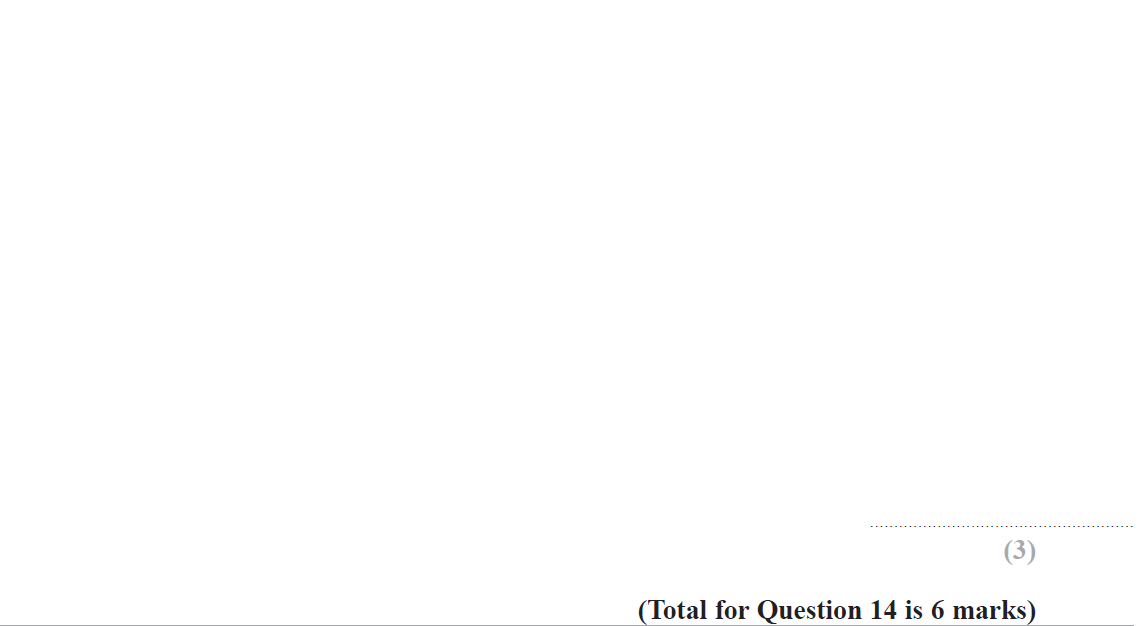 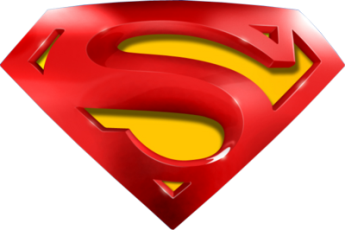 June 2017 3H Q14
Manipulating Formulae/ Changing the Subject
A
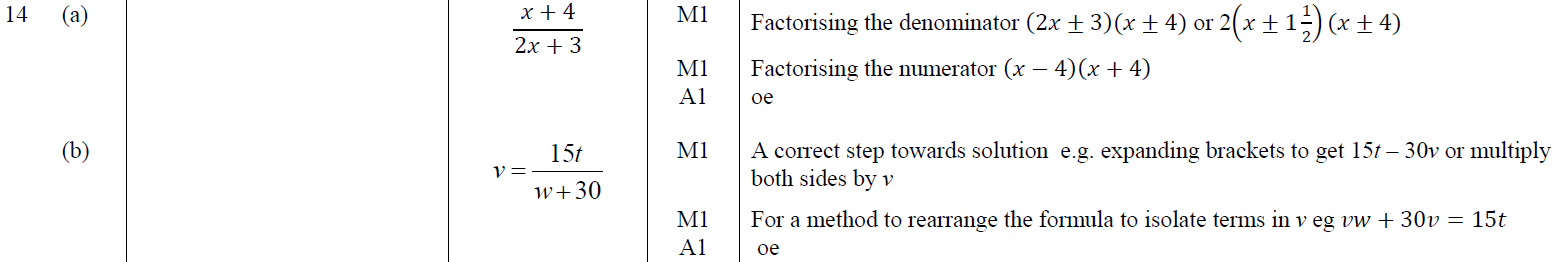 B
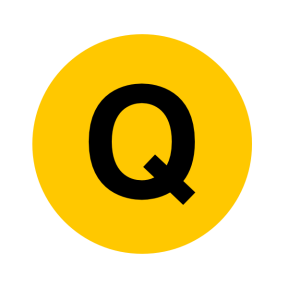 Nov 2018 1H Q2
Manipulating Formulae/ Changing the Subject
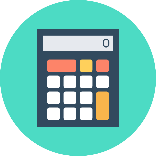 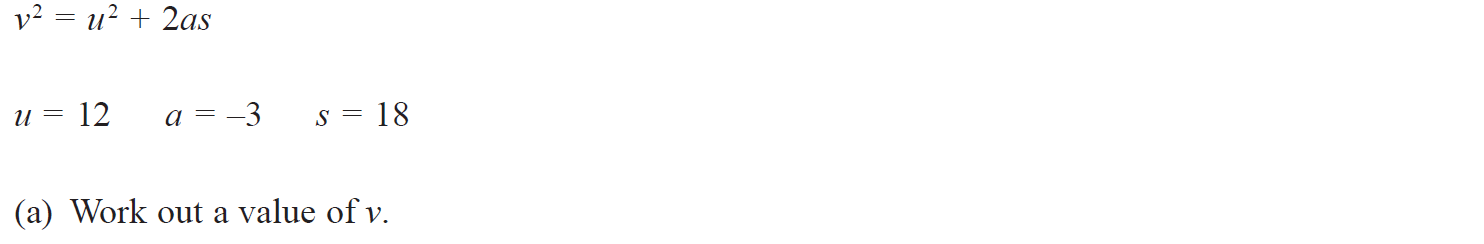 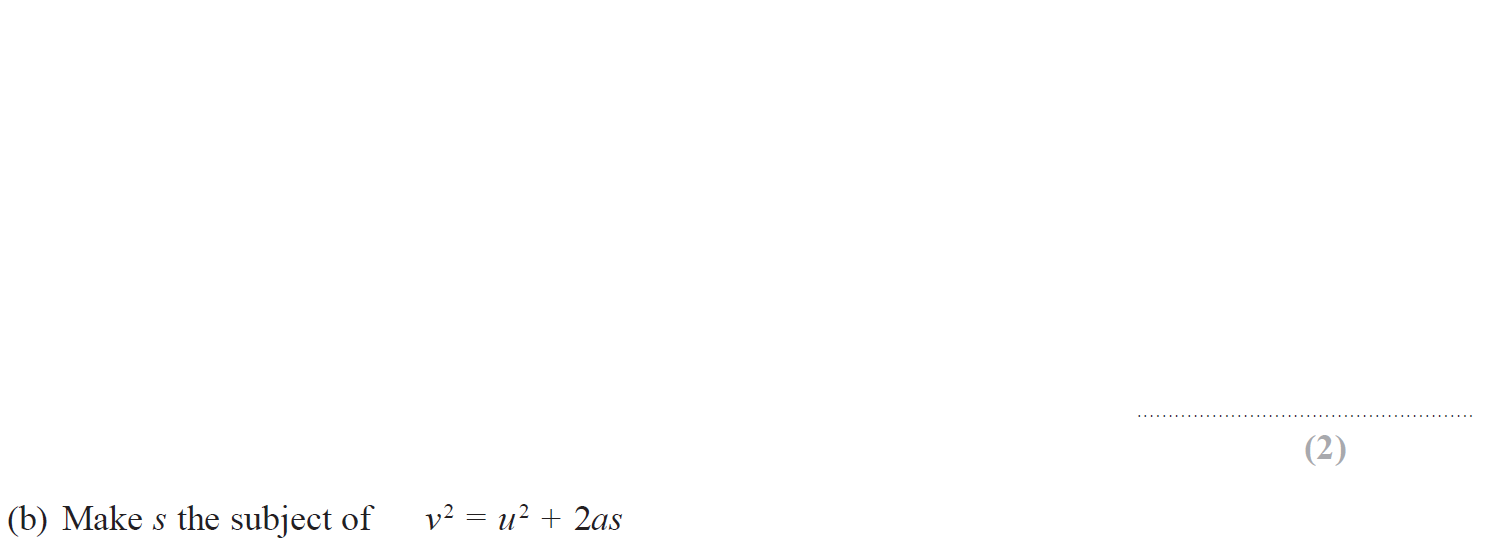 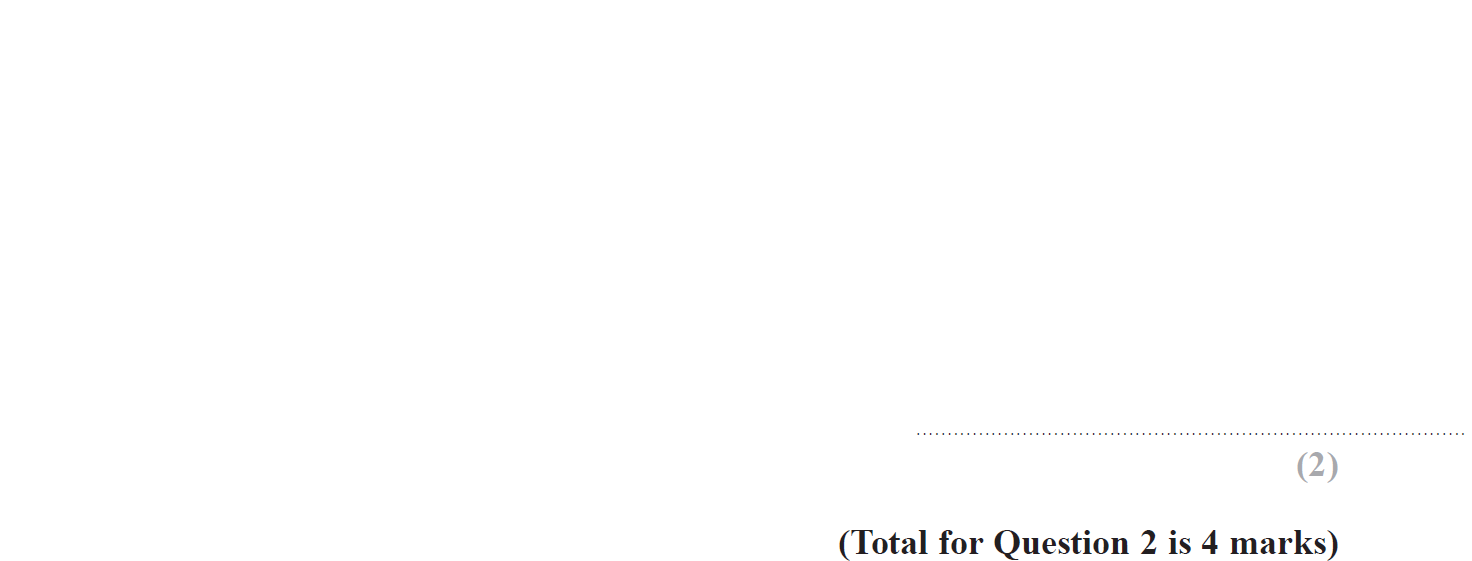 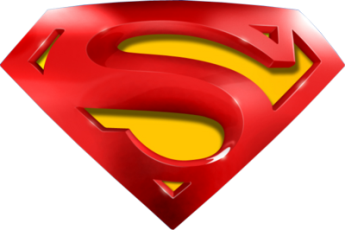 Nov 2018 1H Q2
Manipulating Formulae/ Changing the Subject
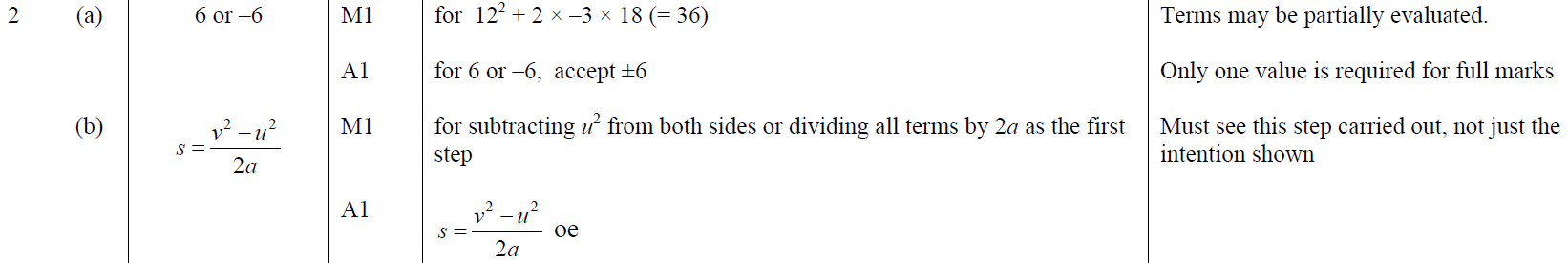 A
B
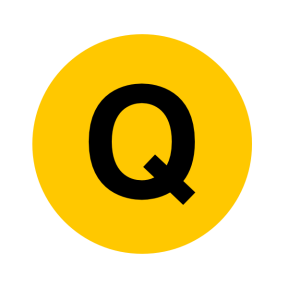 June 2019 2H Q15
Manipulating Formulae/ Changing the Subject
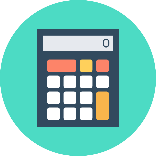 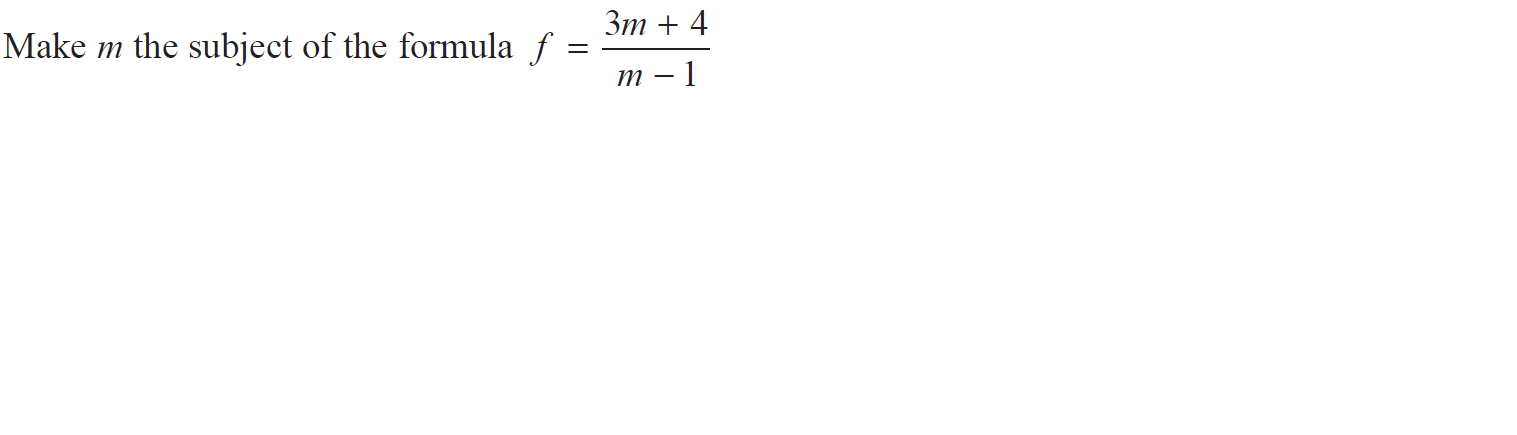 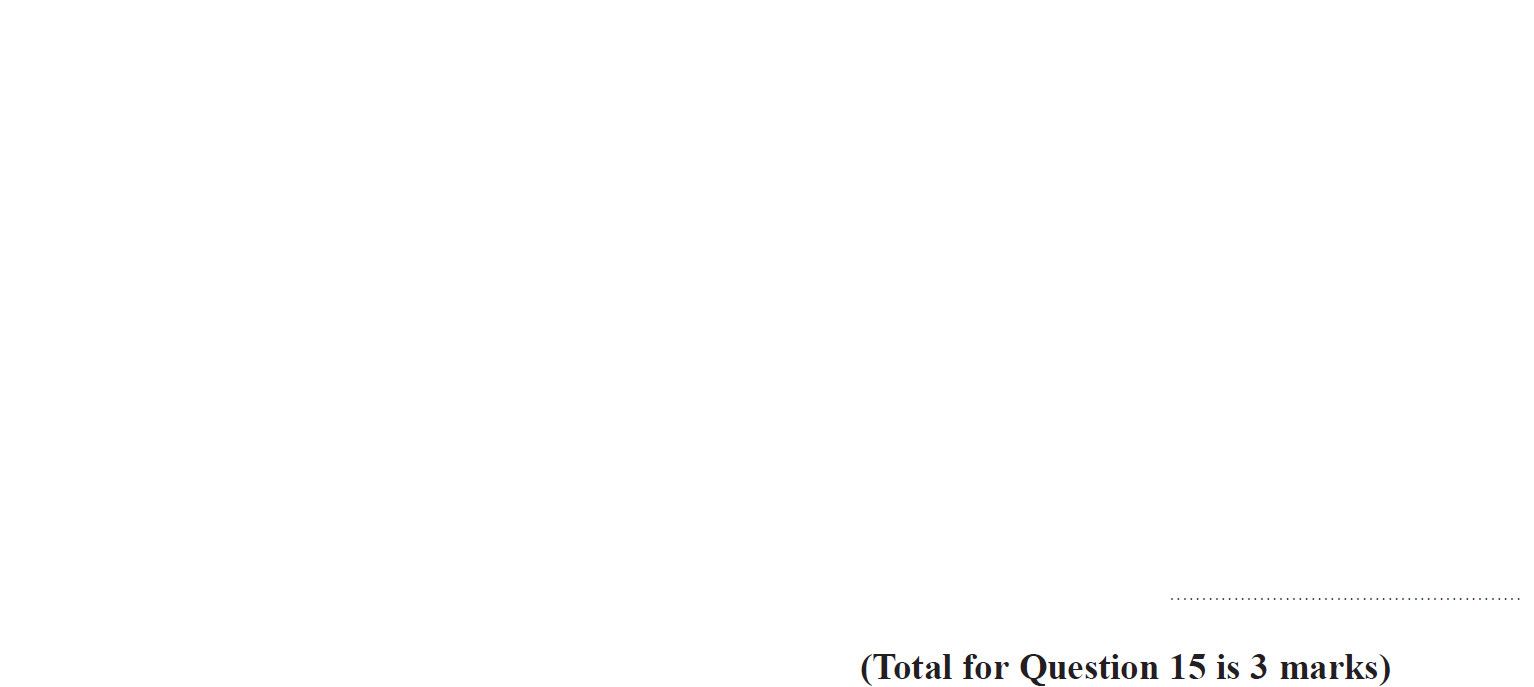 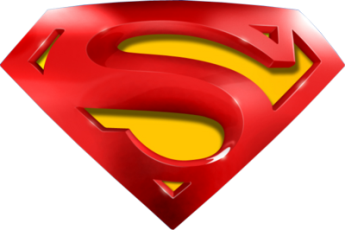 June 2019 2H Q15
Manipulating Formulae/ Changing the Subject
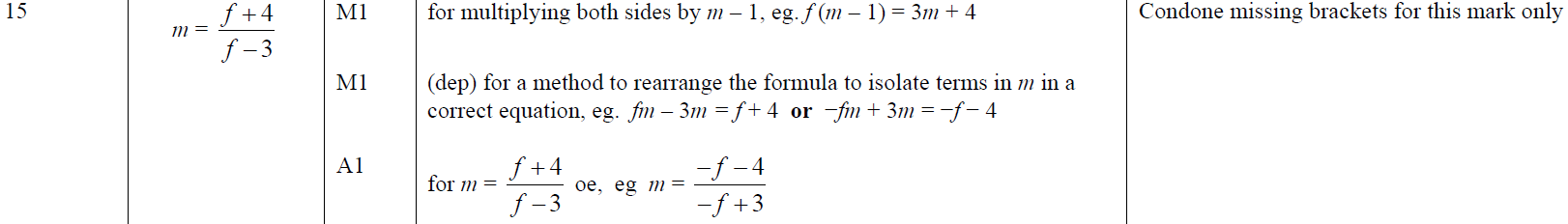 A
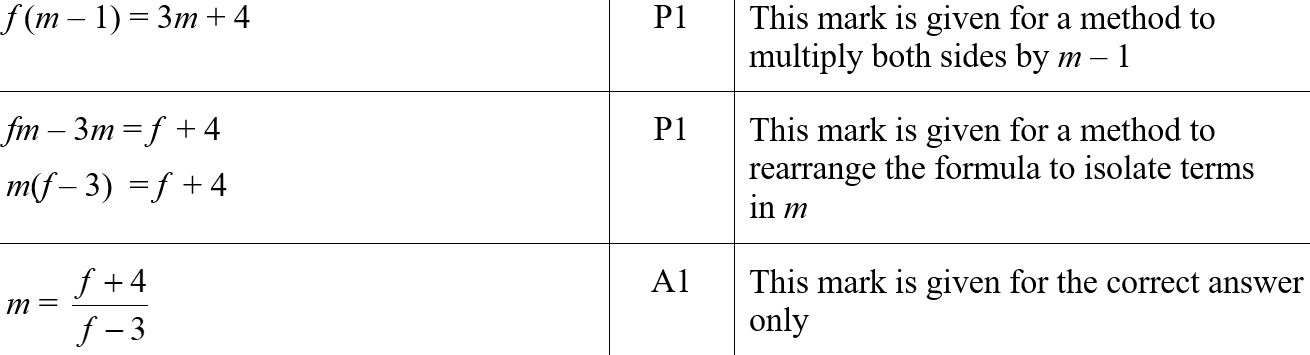 A SF
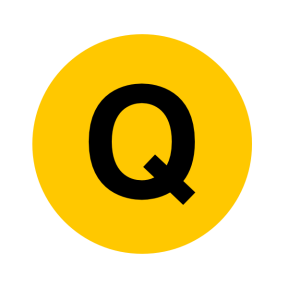